Dijital Yurttaşlık  ve E-devlet
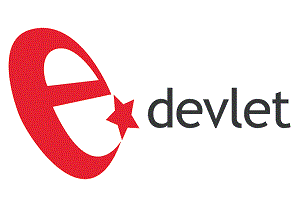 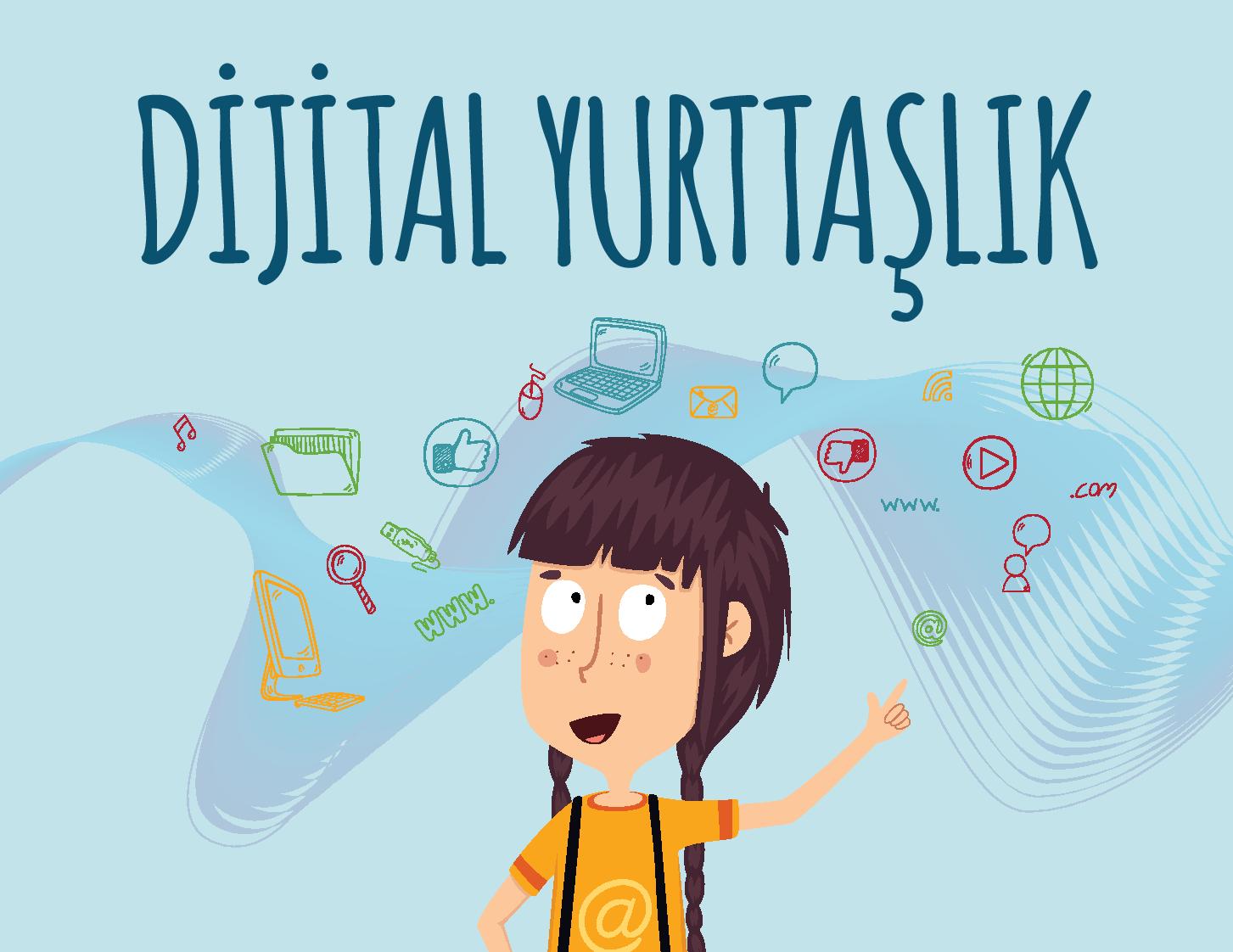 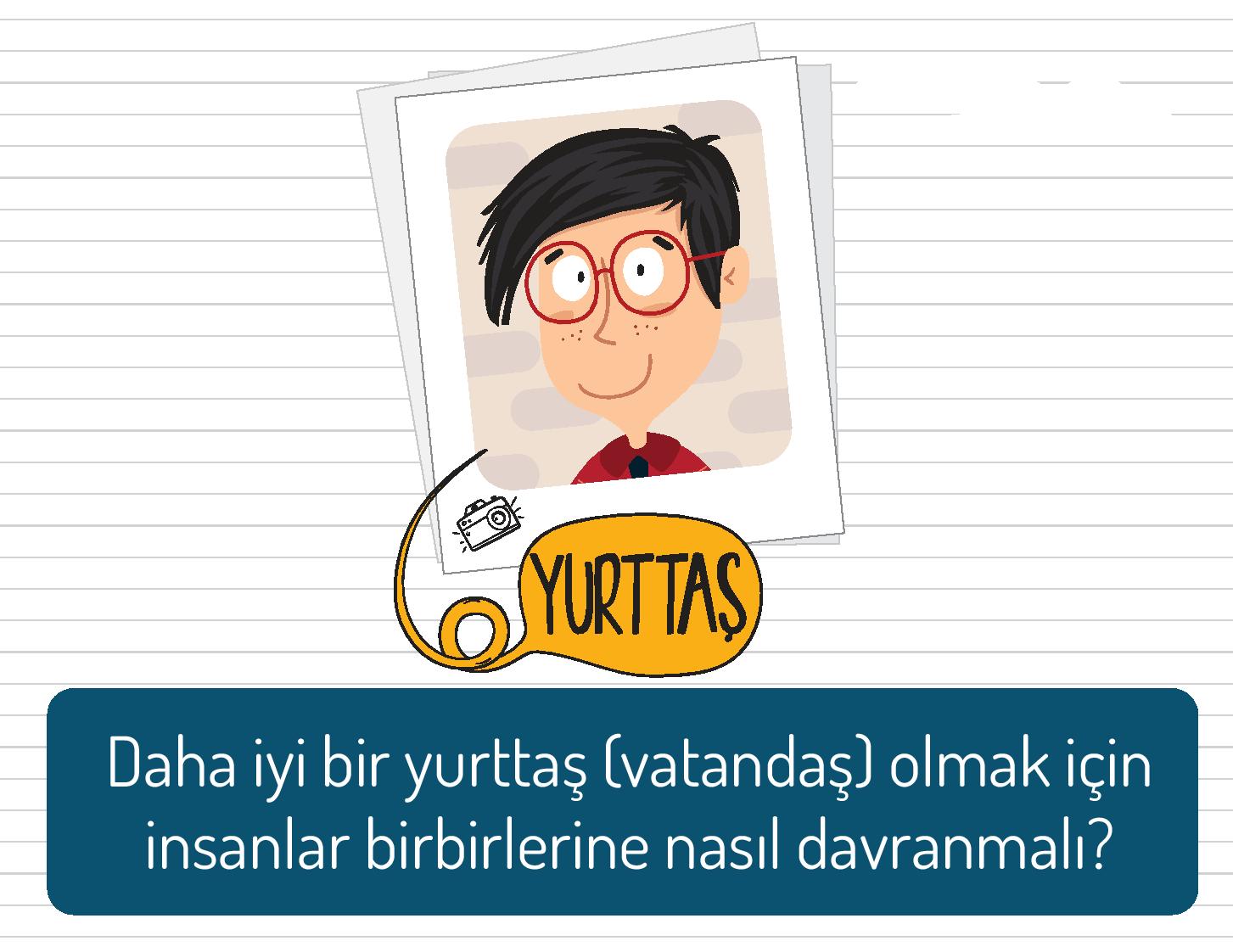 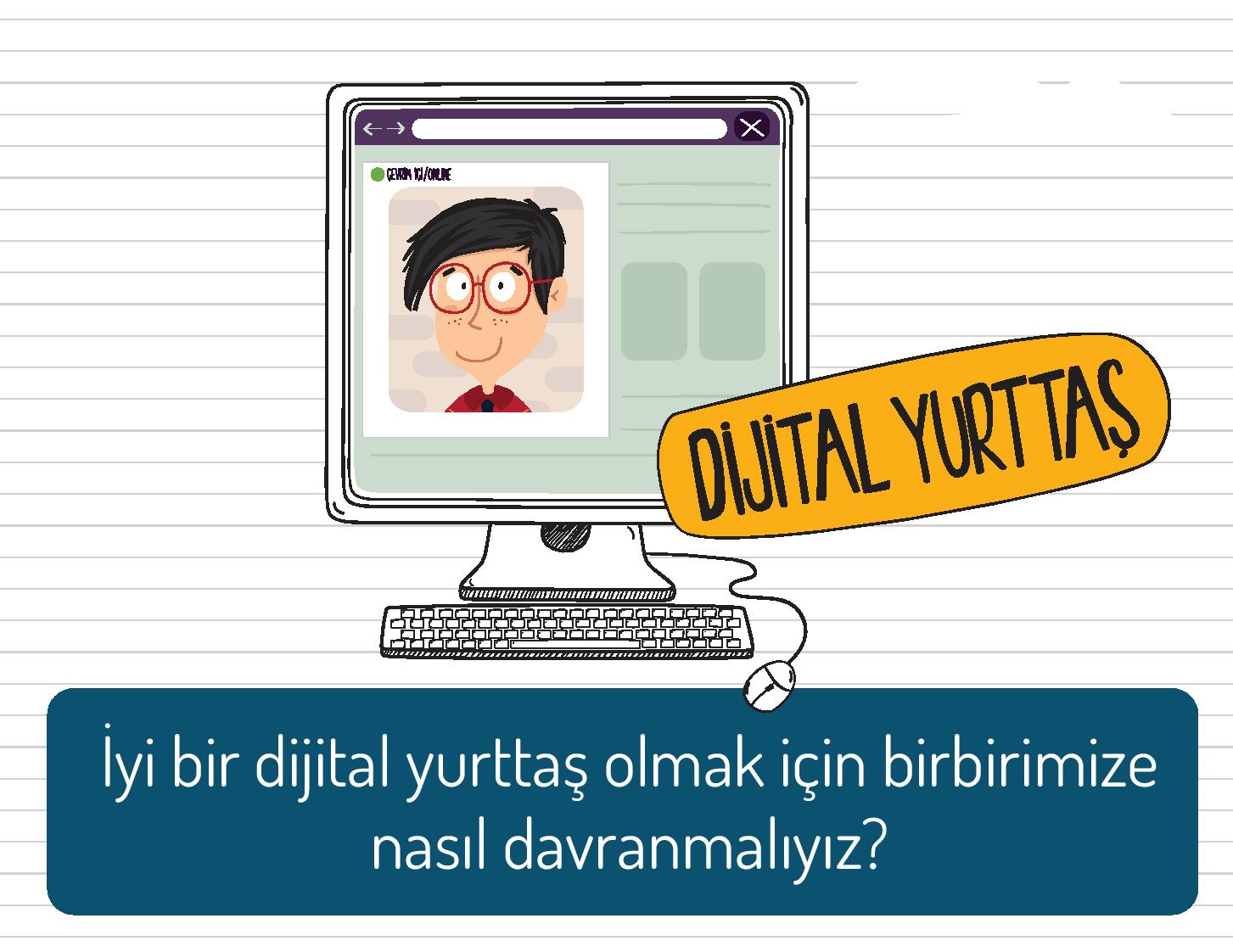 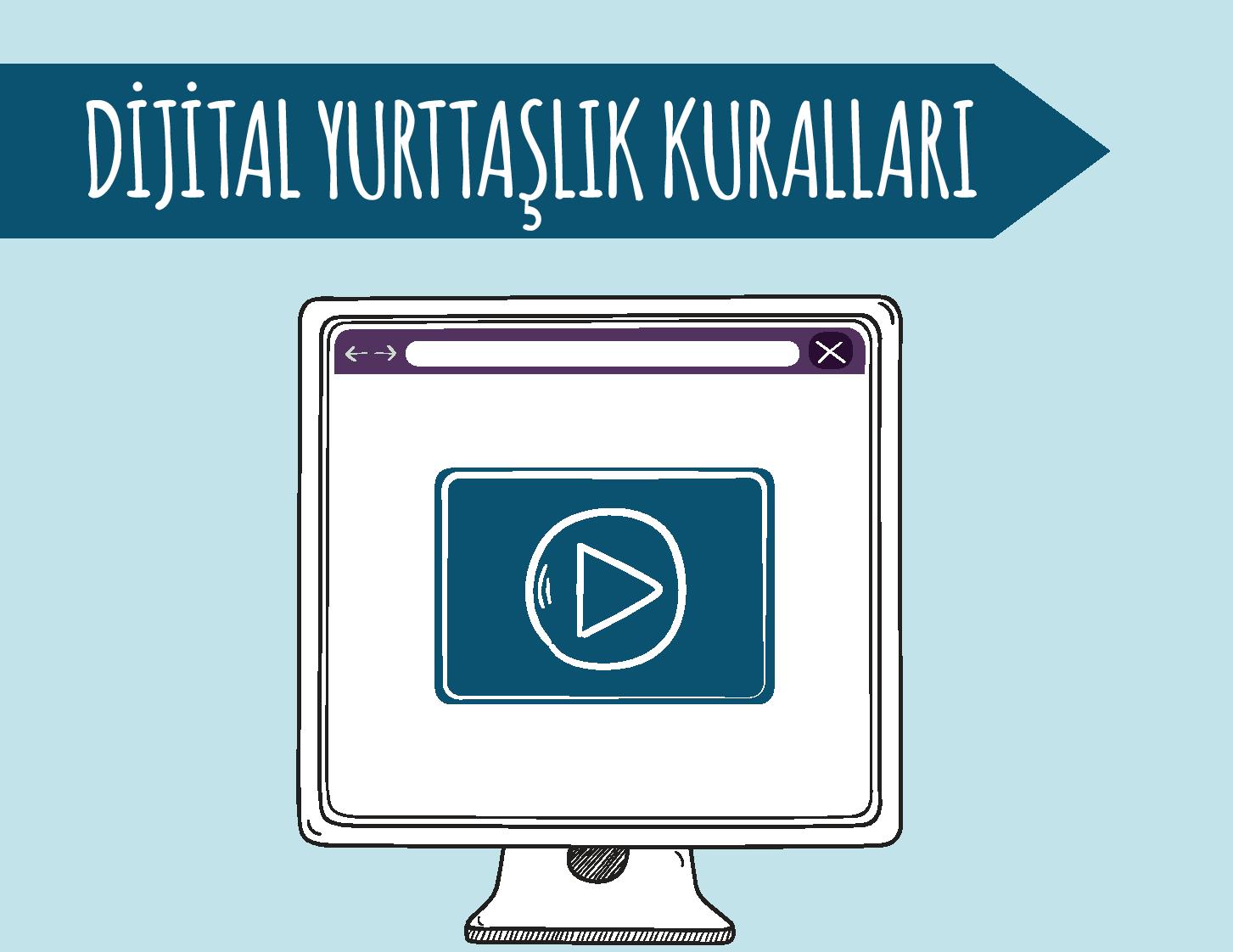 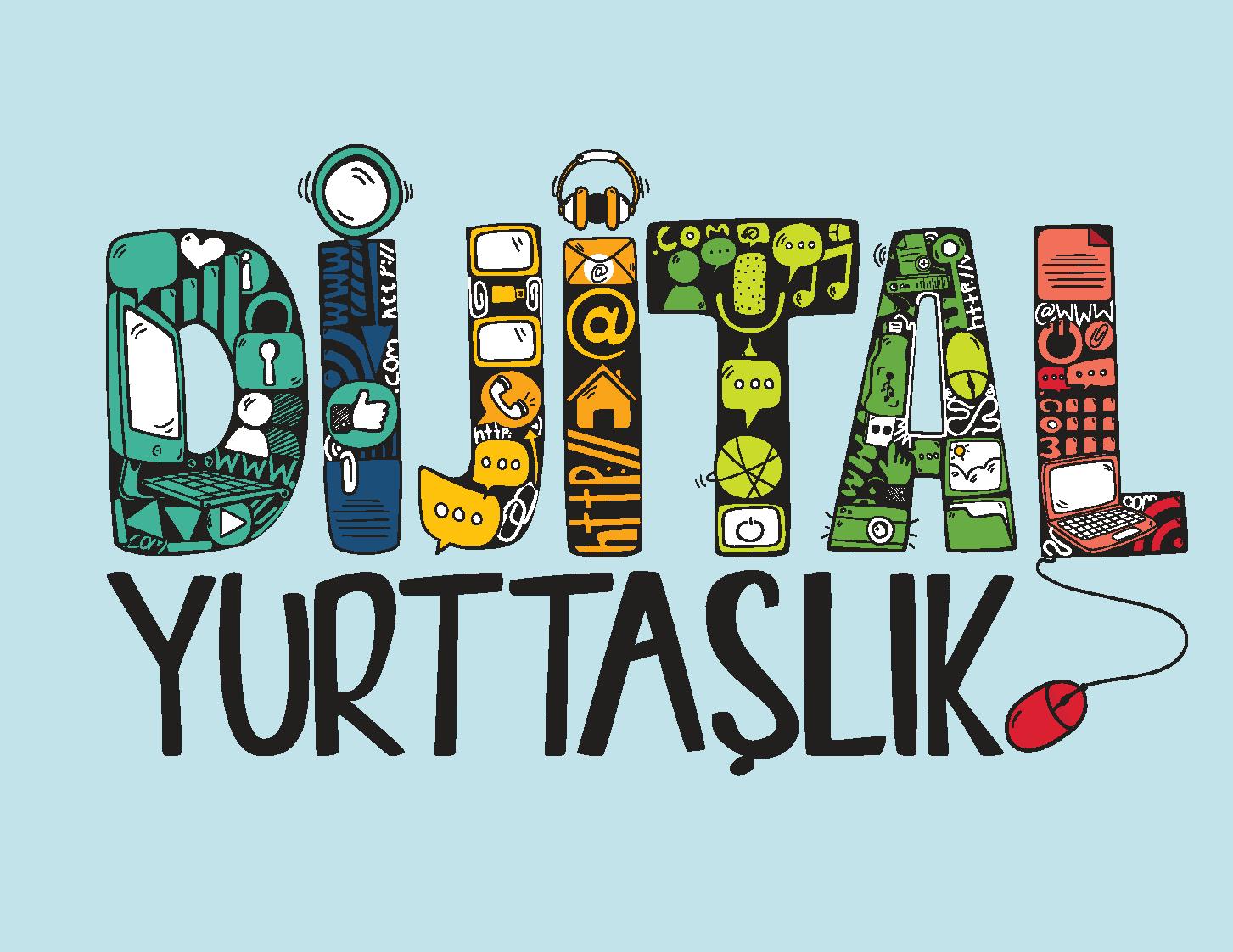 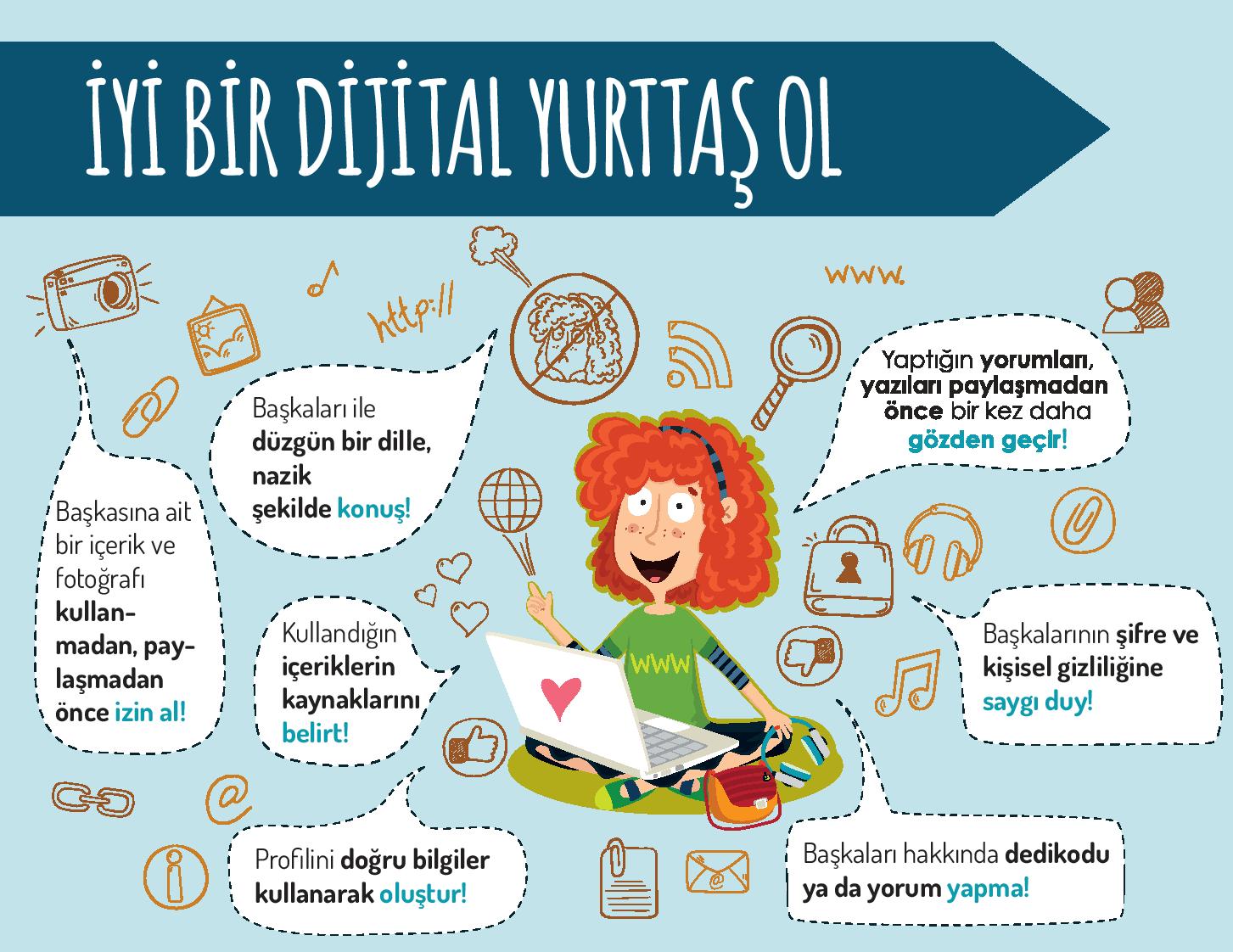 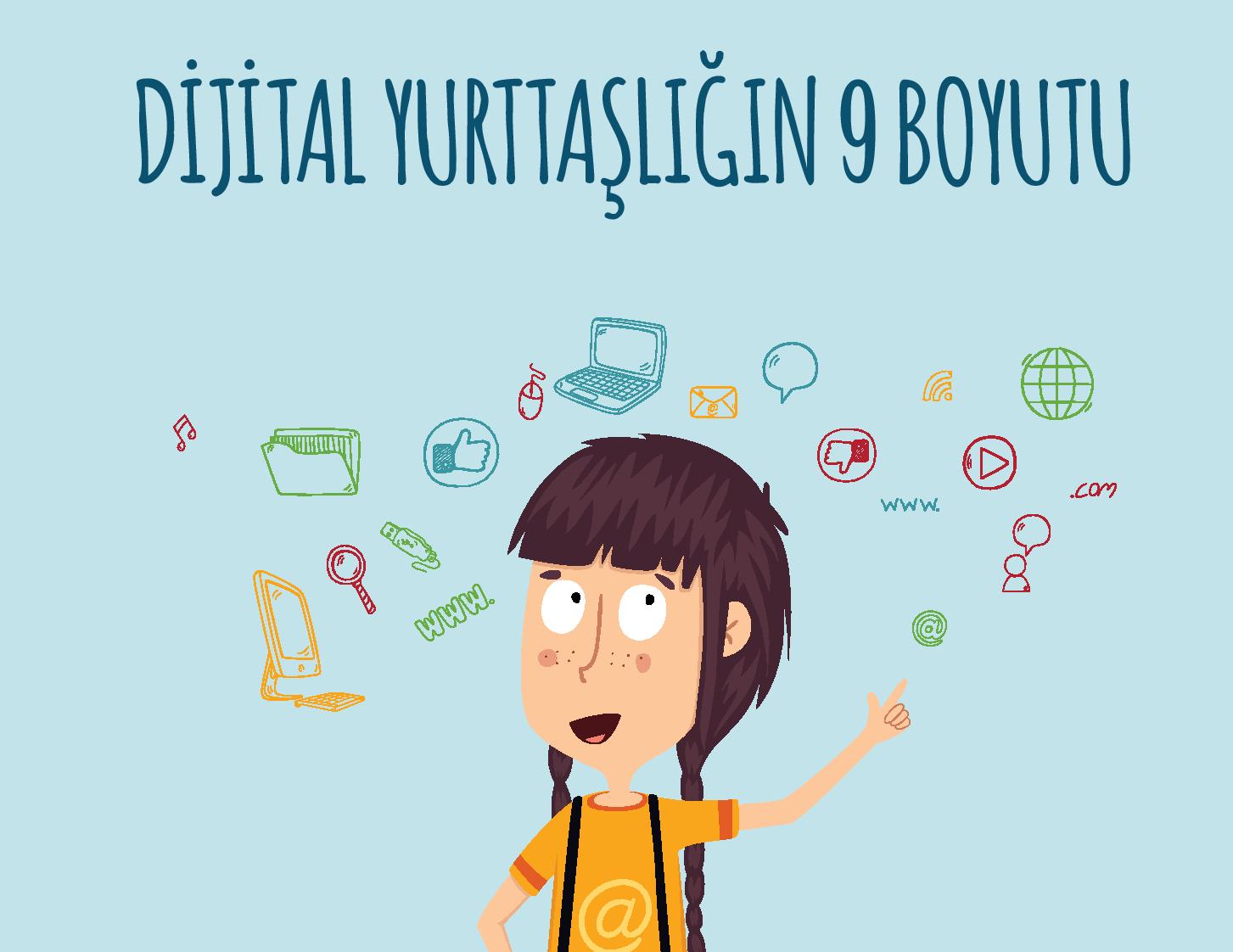 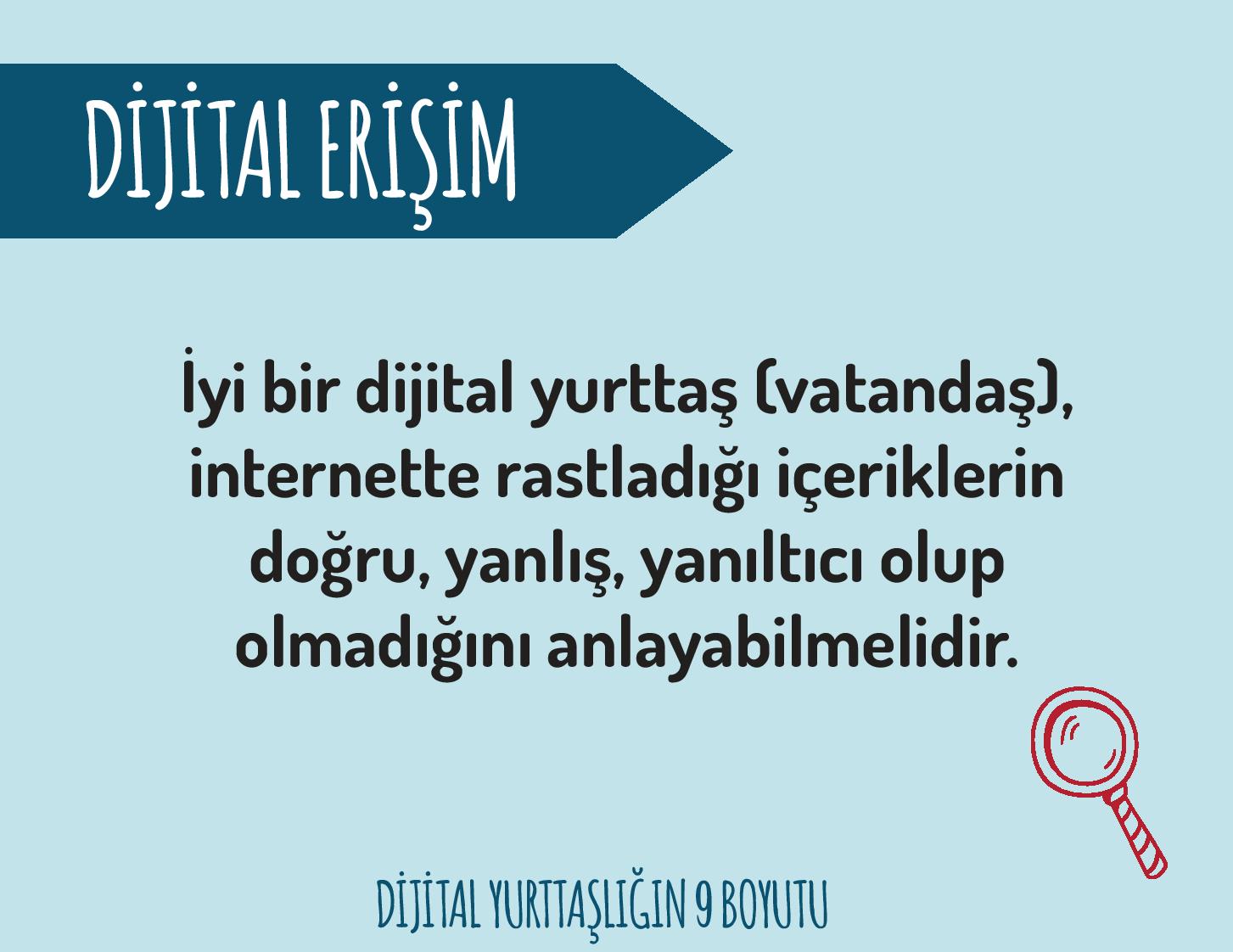 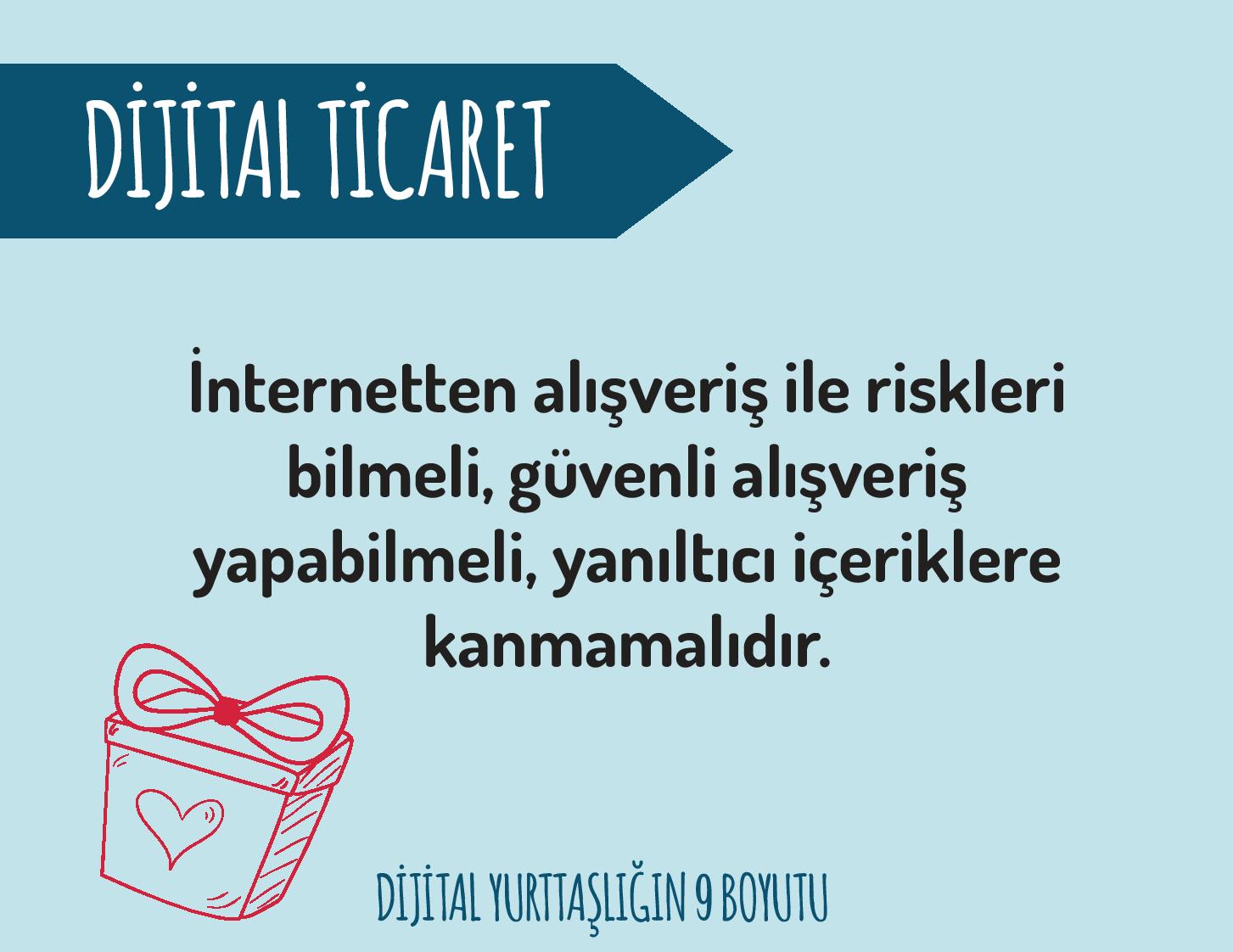 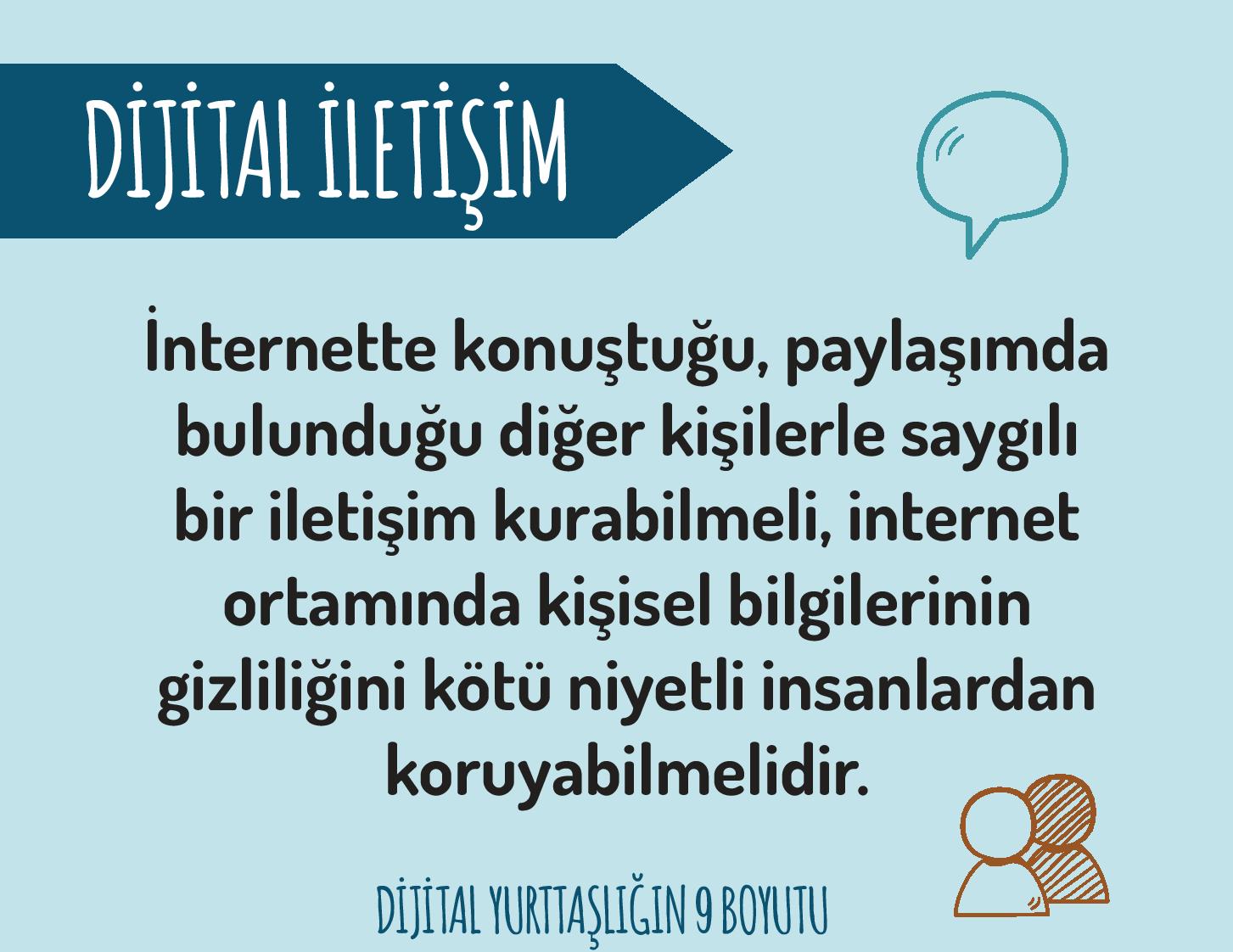 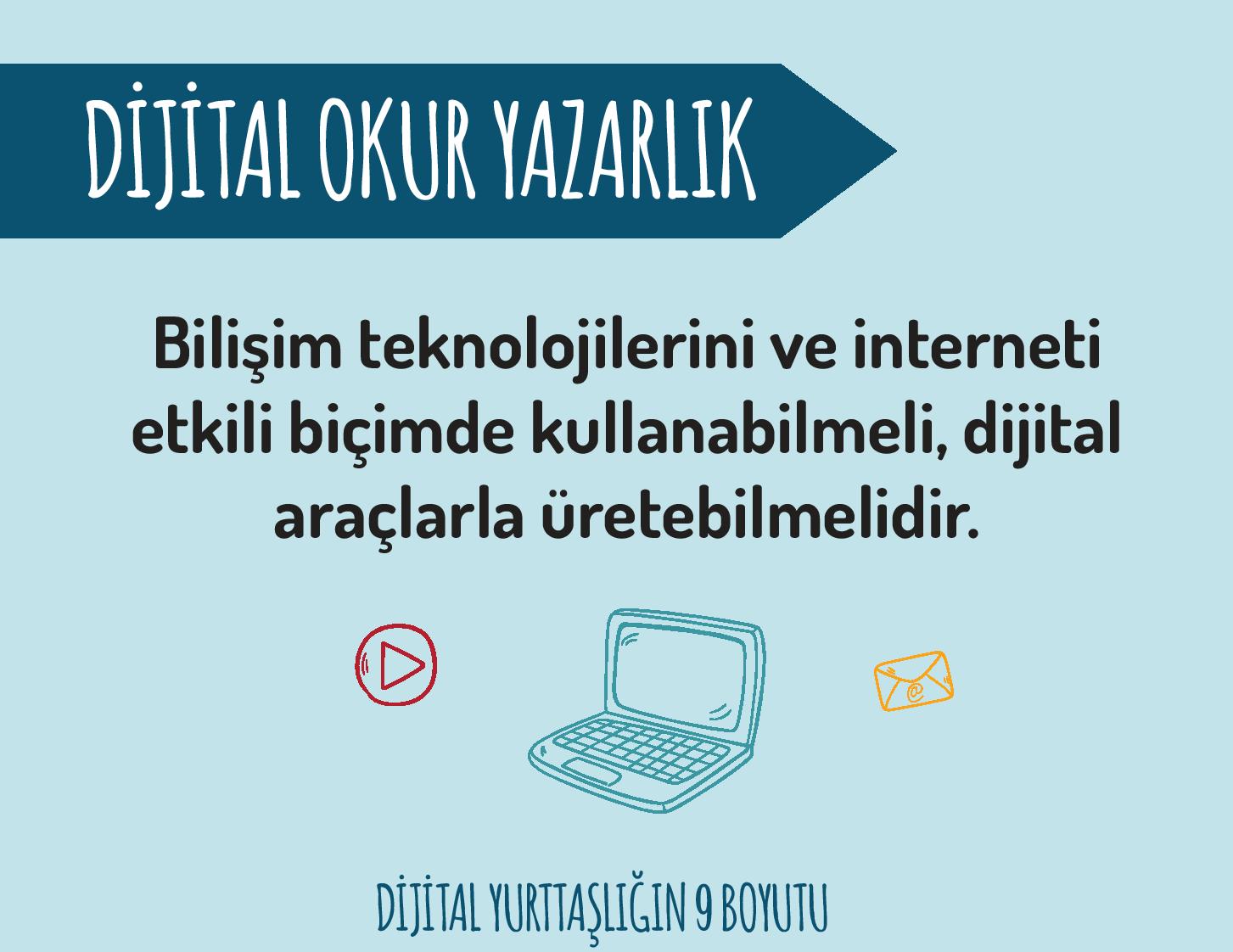 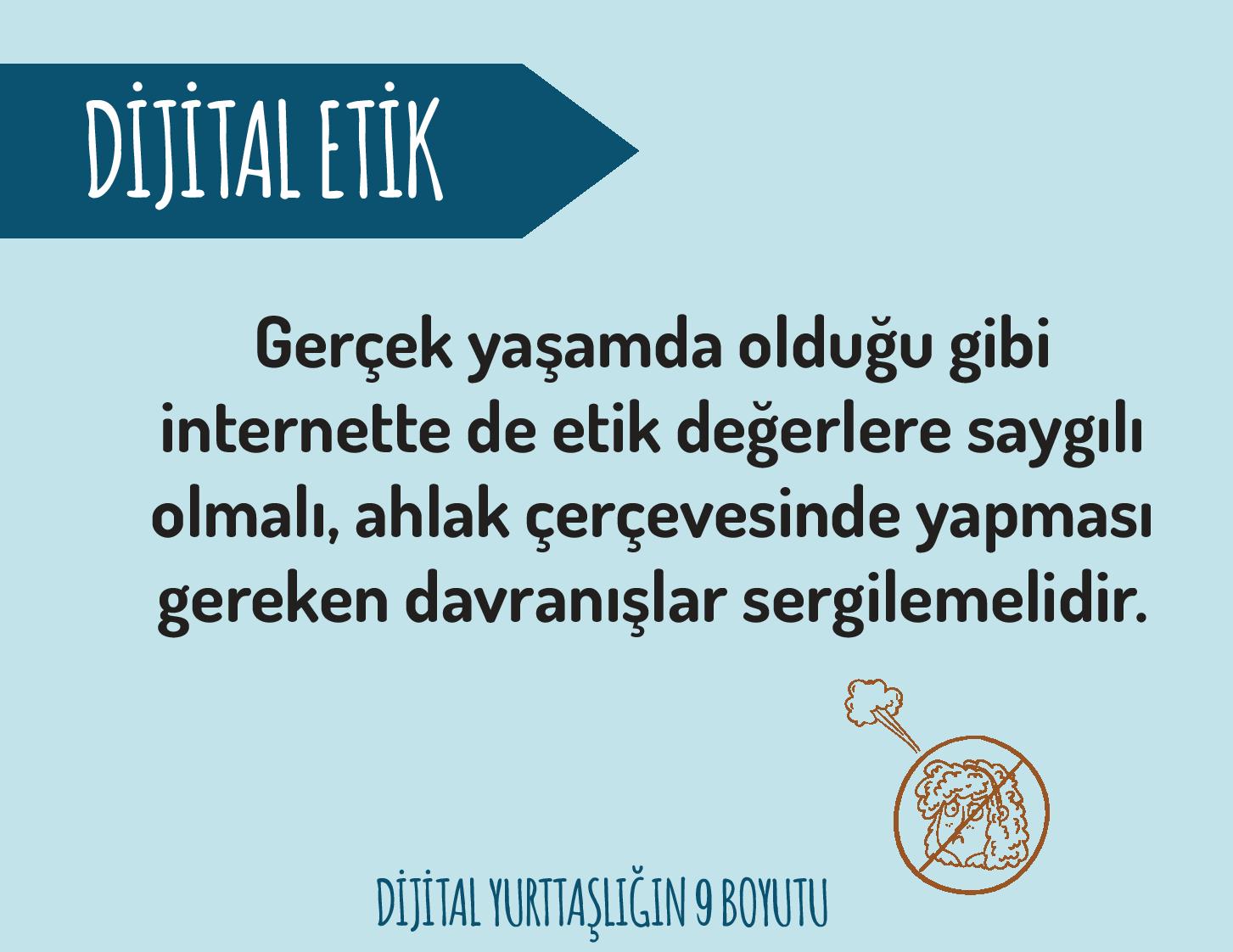 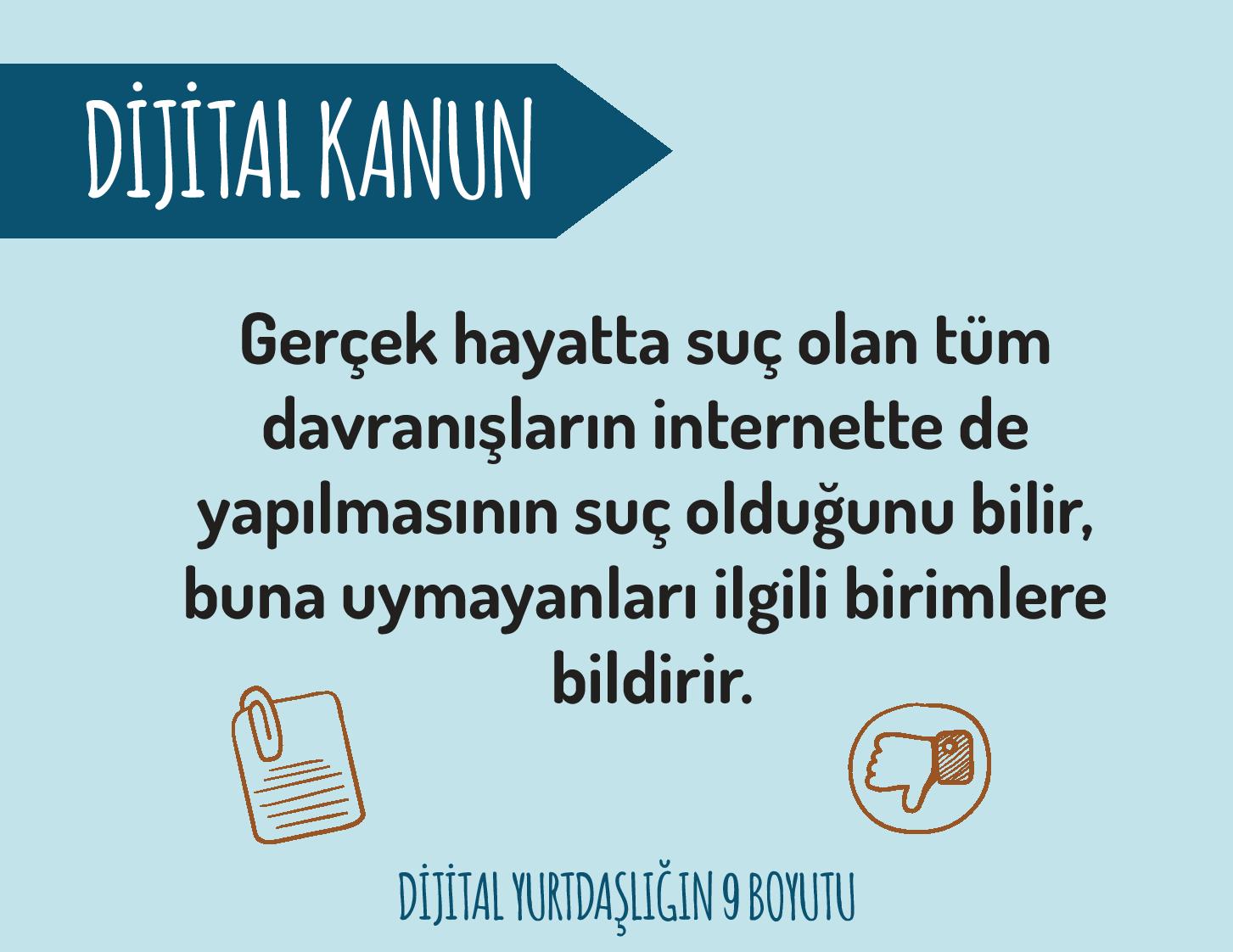 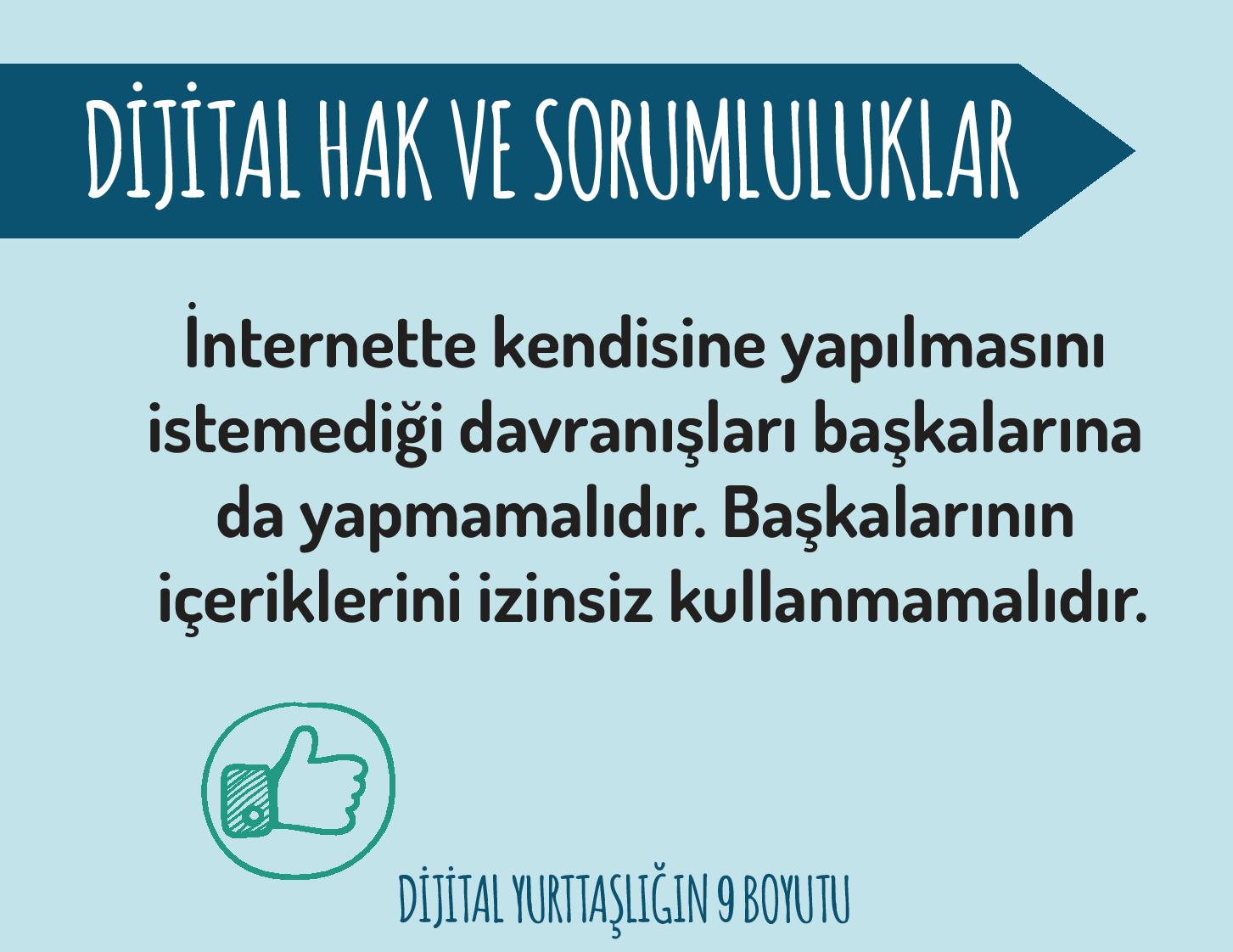 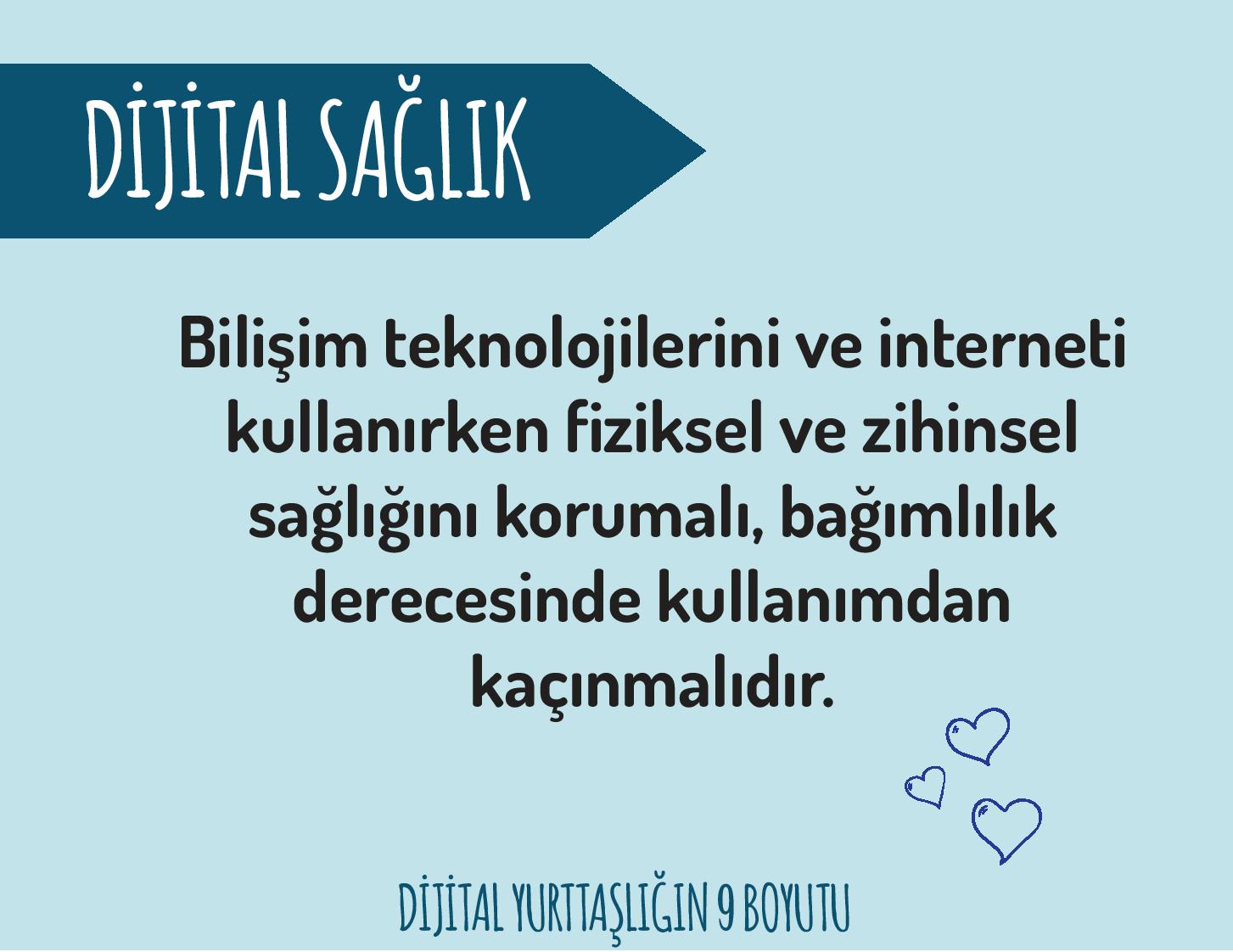 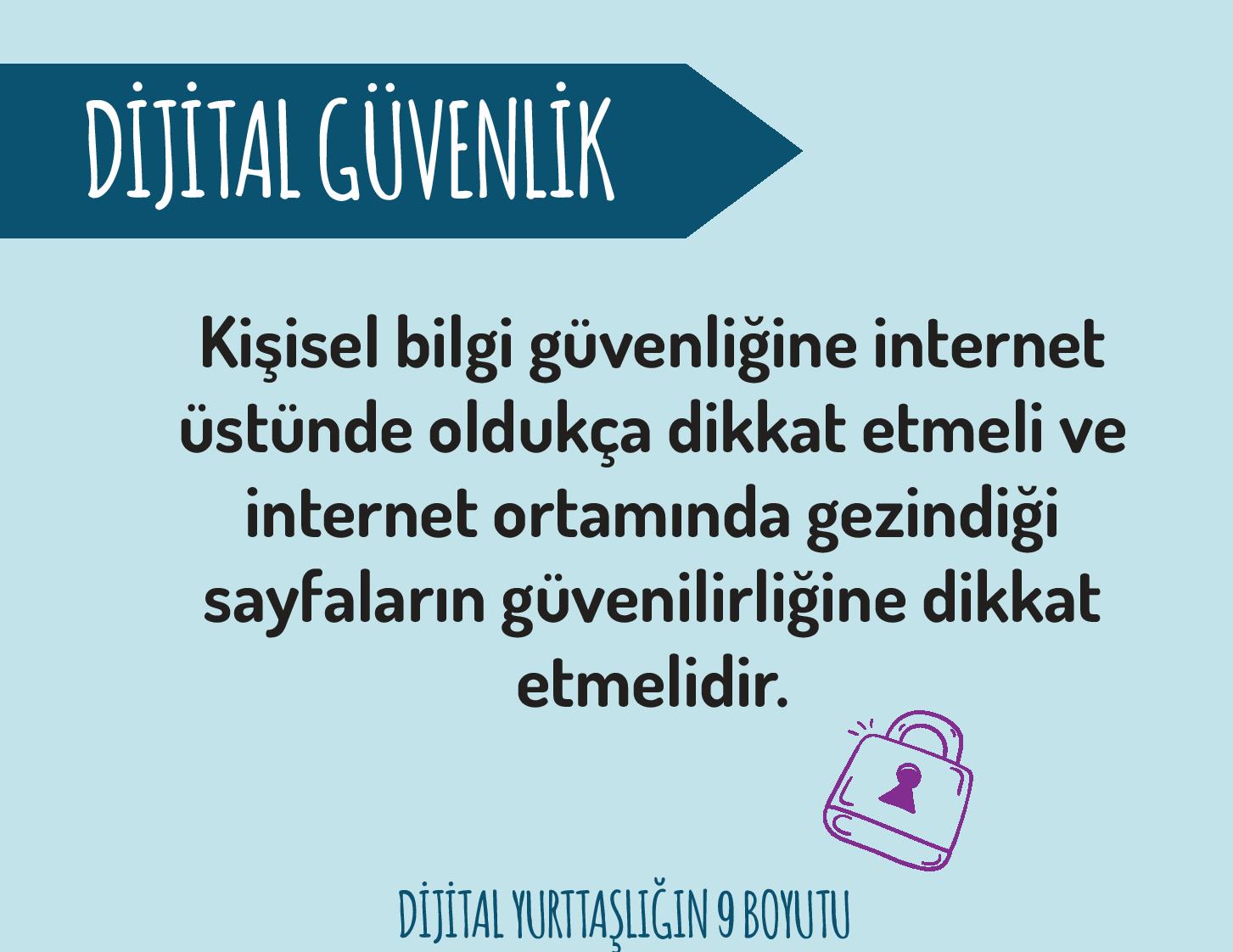 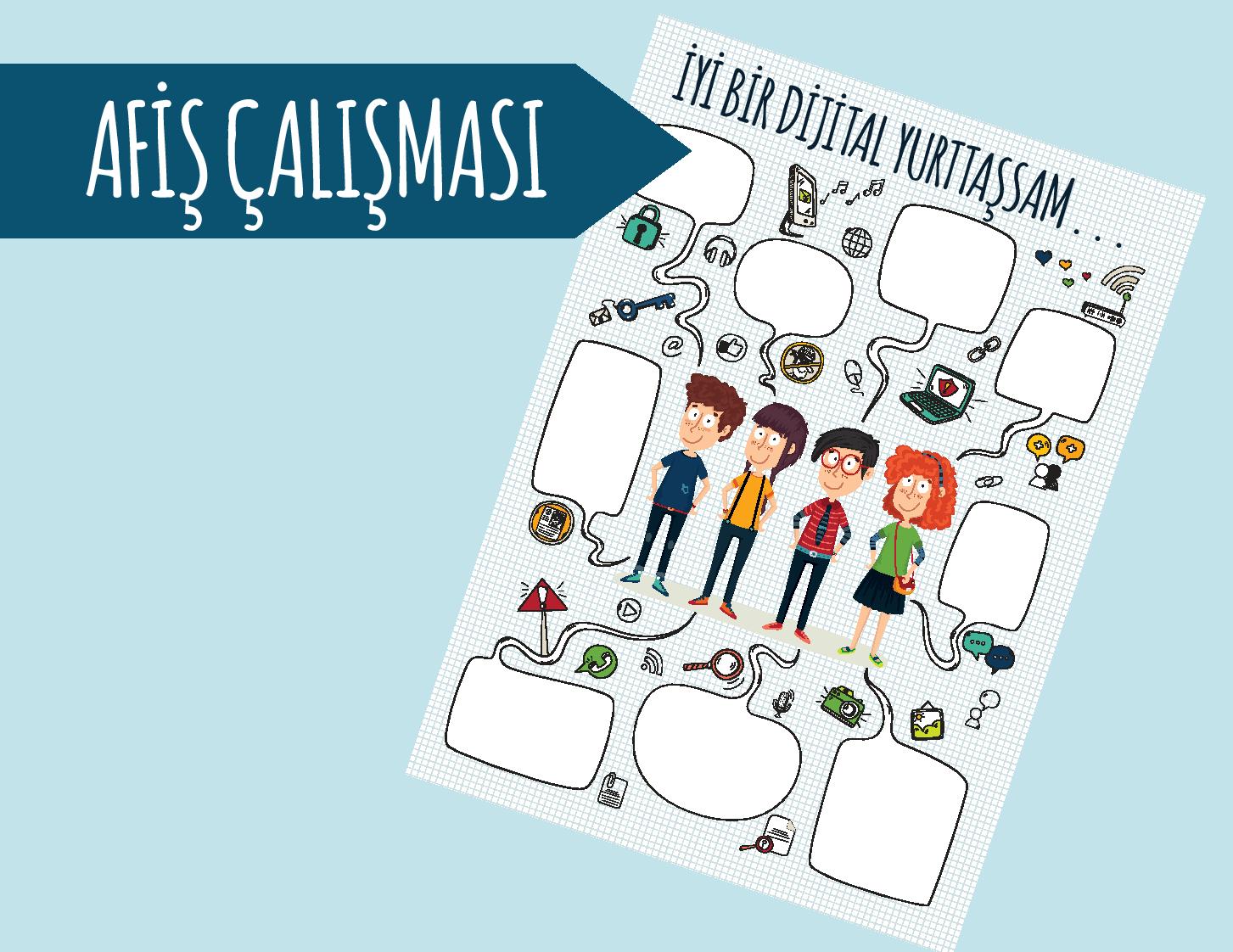